ОДГОВОР НА МОЛБУ И  ЖАЛБУ
Милица Млађеновић Хрицак, проф.
ЦИЉ И ЗАДАЦИ!
Обрадом ове наставне јединице сазнаћете како треба, поштујући при том неке основне стандарде, одговорити на молбу и жалбу.
Вјежбање ће вас оспособити да то чините правилно и брзо.
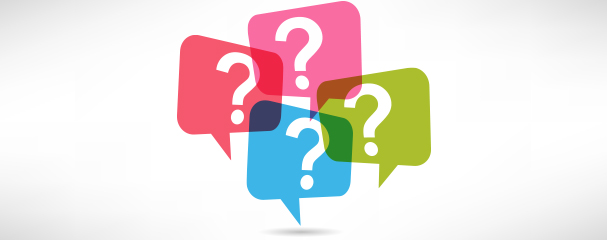 КАКО НАПИСАТИ ОДГОВОР НА МОЛБУ ИЛИ ЖАЛБУ?
Одговоре слати у законом одређеном року (најчешће је то до 15 дана).
Одговор може бити позитиван и негативан.
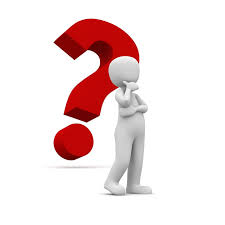 Форма  је слична  форми молбе и жалбе, а стил је послован.
Образложење мора бити базирано на  чињеницама.
ПРИМЈЕР ПИСАЊА ОДГОВОРА!
ЈУ Медицинска школa,
Бања Лука,
Наставничко вијеће                                                                          Давид Штрбац
Број: 123                                                                                                Његошева 16
Датум: 21. 3. 2020. год.                                                                       Бања Лука

                            ПРЕДМЕТ: Одговор на молбу за полагање ванредног испита
        
              15. марта упутили сте молбу Наставничком вијећу, ЈУ Медицинске школе
 Бања Лука, за ванредно полагање испита у 4. разреду, смјер- медицински техничар.
               Наставничко вијеће је на сједници, одржаној  20. марта, размотрило молбу и прихватило ваљаност разлога изостанка са испита (о чему је приложено љекарско увјерење), те одобрило, имајући у виду Ваш врлодобар успјех, да полажете у ванредном испитном року. 
               Испит почиње 25. марта у 9 часова и одржаће се према распореду часова који ће Вам тада бити саопштен.

Бања Лука, 21. марта 2020. године                                                       Директор:
                                                                                                          ____________________
ЗАДАТАК!
Појединачно напишите одговоре на молбу и жалбу, позитивне и негативне.
СМЈЕРНИЦЕ:
користите радни материјал  молбе и жалбе  које сте састављали и које су различите садржине,
прослиједите написане одговоре предметним професорима.
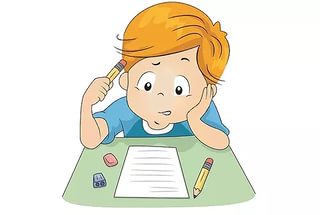 ШТА СМО ДАНАС НАУЧИЛИ?
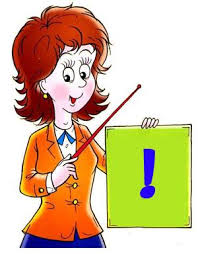 Како пишемо одговор на молбу или жалбу;
Какав одговор може бити.
Очекујемо да сте схватили да комуникација није једносмјеран ток него размјена информација и да сте научили како да напишете одговор поштујући форму и правописна правила!
Успјешно сте сaвладали и овај дио градива!
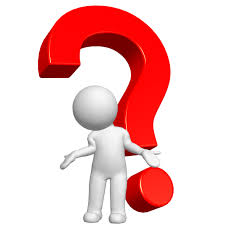 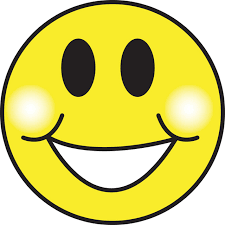 ЧЕСТИТАМО!